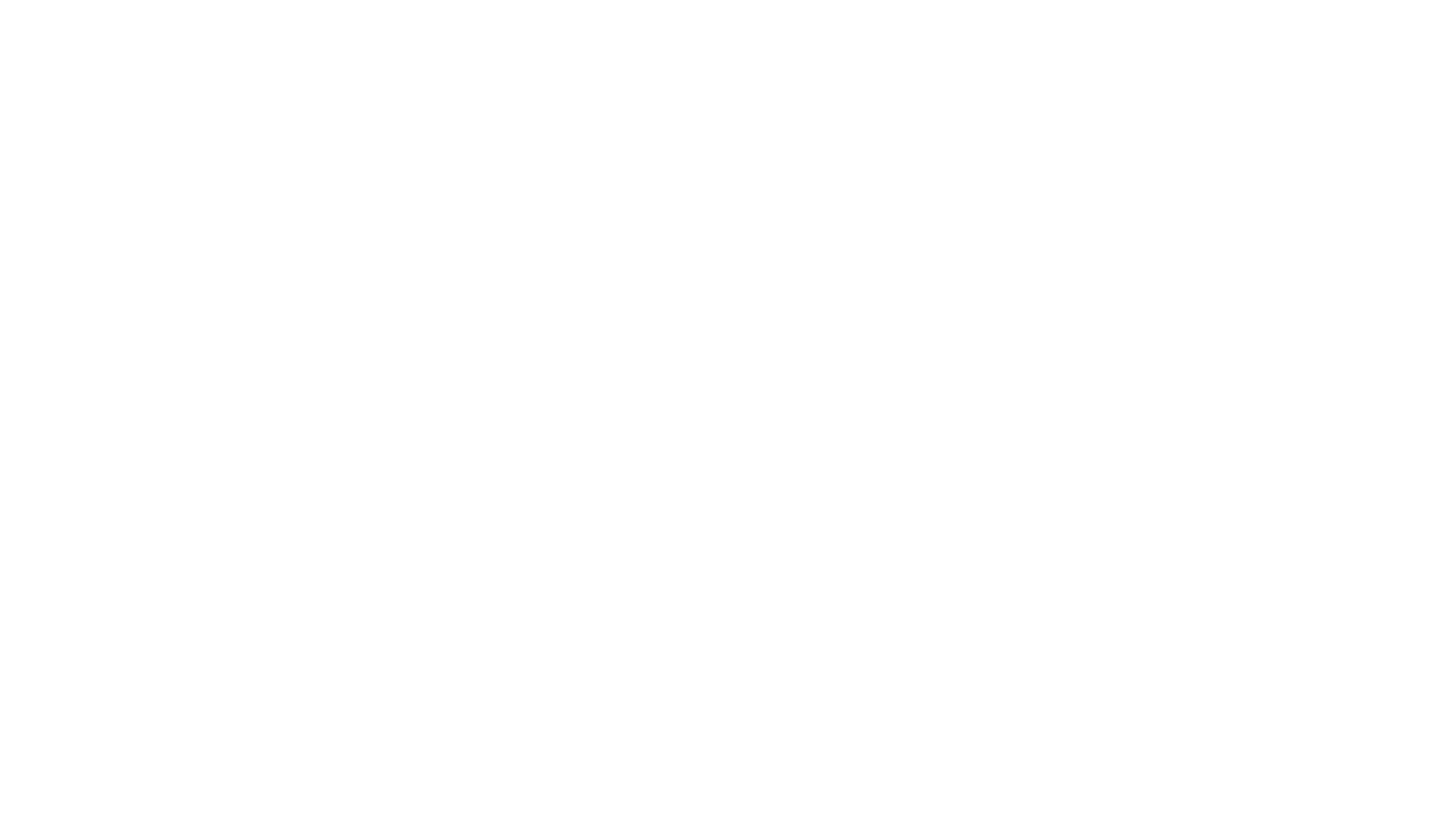 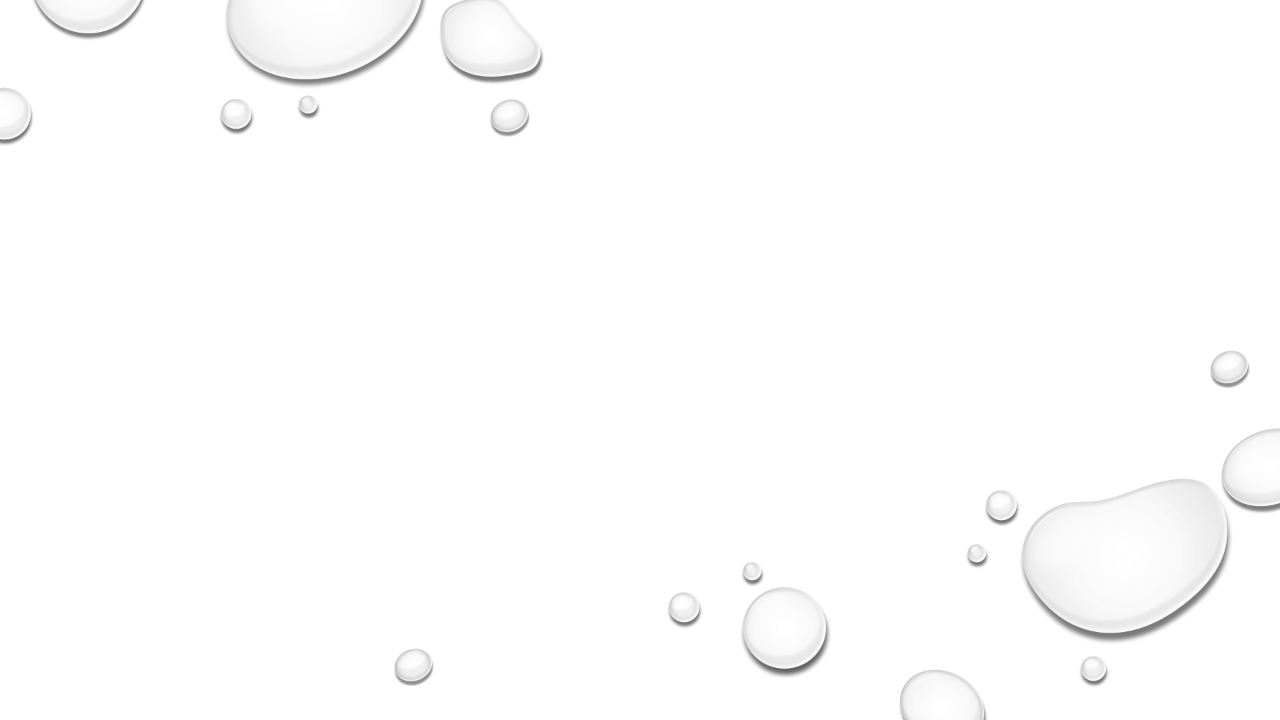 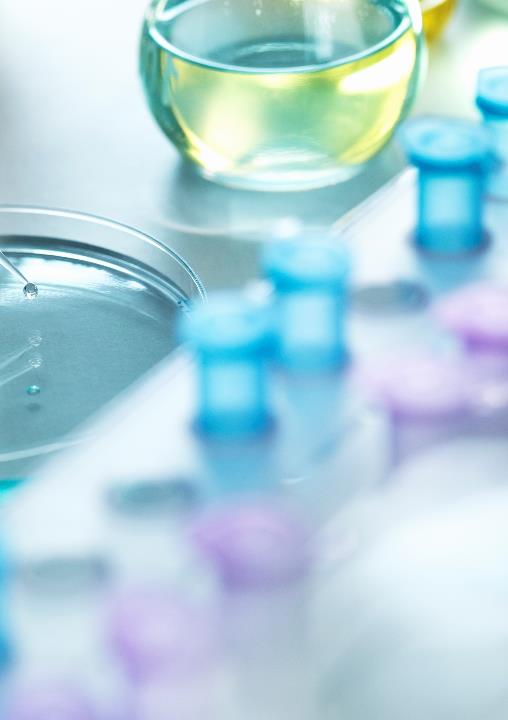 Prepared for
logo goes here